Religion, Peace & Conflict
To begin…

Note down some of the causes of wars. 
You can do this as a list or spider diagram.
Now…

Read through the requirements for           this topic (what you will need to know).
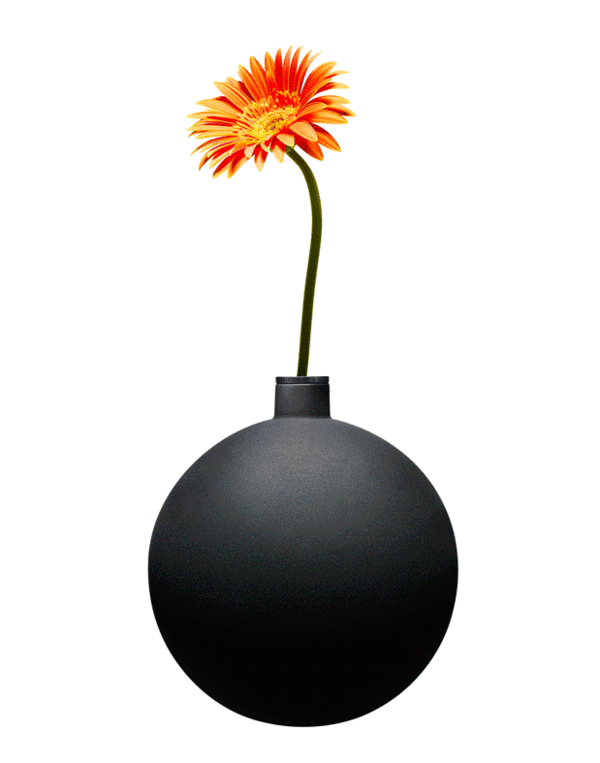 Religion, Peace & Conflict
You will need to know…
The meaning and significance of:

• peace
• justice
• forgiveness
• reconciliation.
• Violence, including violent protest.
• Terrorism.
• Reasons for war, including greed, self-defence and 
   retaliation.
• The just war theory, including the criteria for a just war.
• Holy war.
• Pacifism.
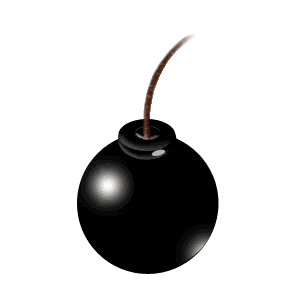 Religion, Peace & Conflict
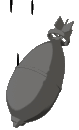 You will also need to know about…
Religion and belief in 21st century conflict

• Religion and belief as a cause of war and violence           
   in the contemporary world.

• Nuclear weapons, including nuclear deterrence.

• The use of weapons of mass destruction.

• Religion and peace-making in the contemporary world 
   including the work of individuals influenced by religious 
   teaching.

• Religious responses to the victims of war including the 
   work of one present day religious organisation.
Religion, Peace & Conflict
Key Terms…
Peace
Conflict
Justice
Reconciliation
Forgiveness
{
Read about these key terms. 

Complete a table explaining the meaning of the key terms,                     examples and people or organisations involved in each area.
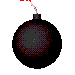 Religion, Peace & Conflict
The Religious Bit…
Match the quotations…
 
In your exercise book note down each of the quotations and match them up to the key terms. Make sure you note down which religion each quotation comes from.
 
Alternatively cut out and match up a quotation with the key term a symbol for the key term and a picture that matches the quotation. Stick them in your exercise books.

Also…
 
Make sure you have noted down the definitions for the            key terms from this lesson on your key terms sheet.
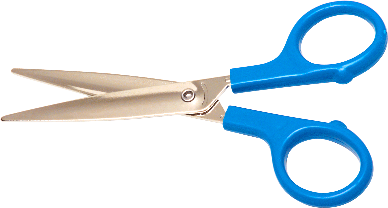 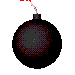 Religion, Peace & Conflict
And finally…
Use key words to complete the following;

The government in Neverneverland is victimising the Always people. What do the two groups try to do?

Peace talks have failed. What happens next?

War has led to many people being killed, war crimes have been committed and there has been a lot of destruction to the country. After a year of fighting the Always people defeat the government. What happens next?

Neverneverland is now at Peace and the country is to be renamed Neveralwaysland. How did this happen?
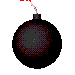